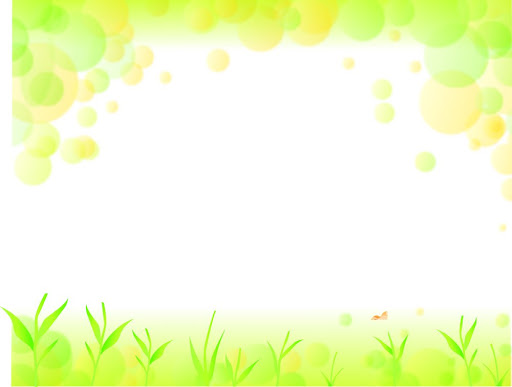 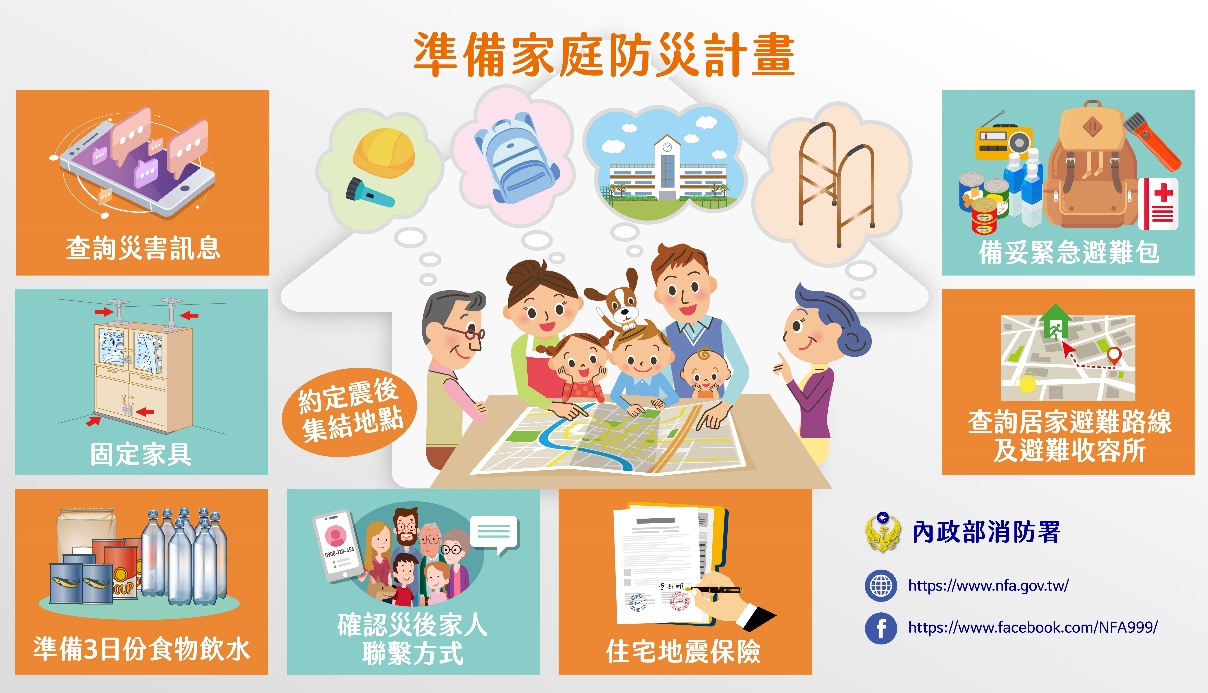 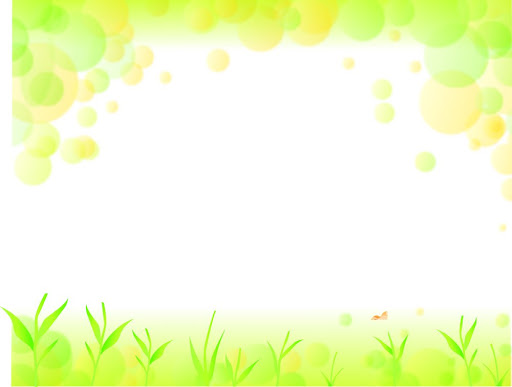 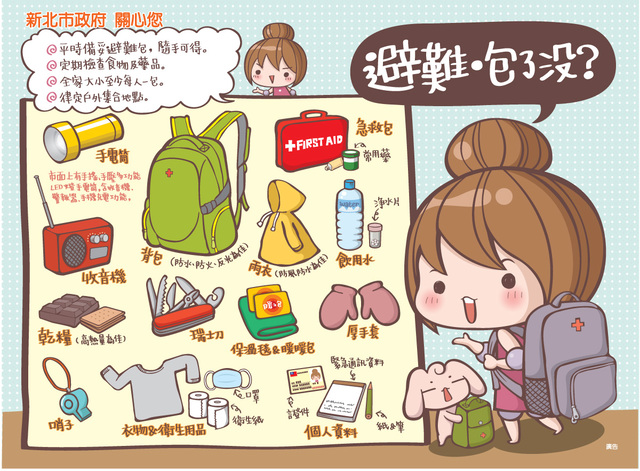 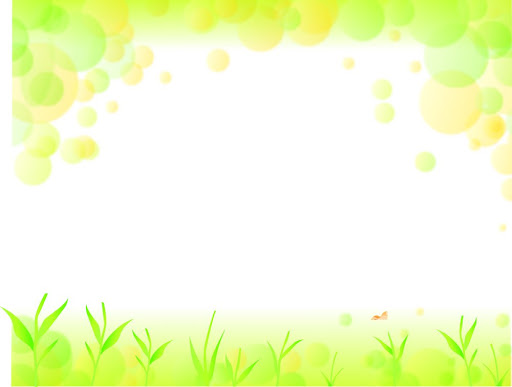 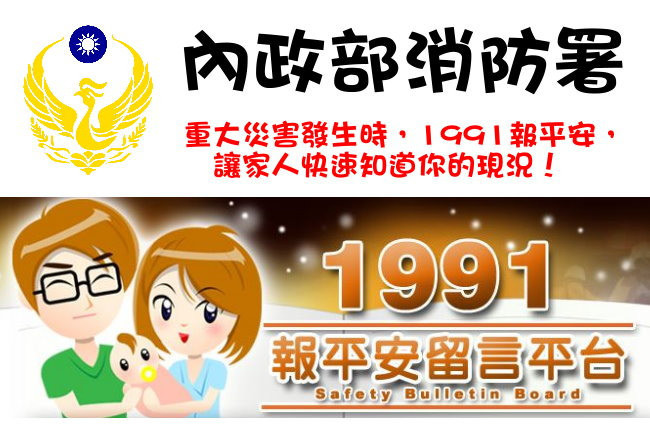 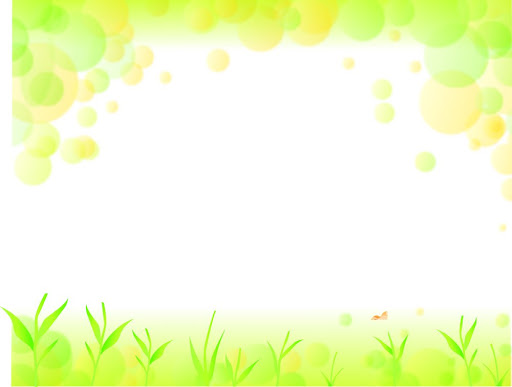 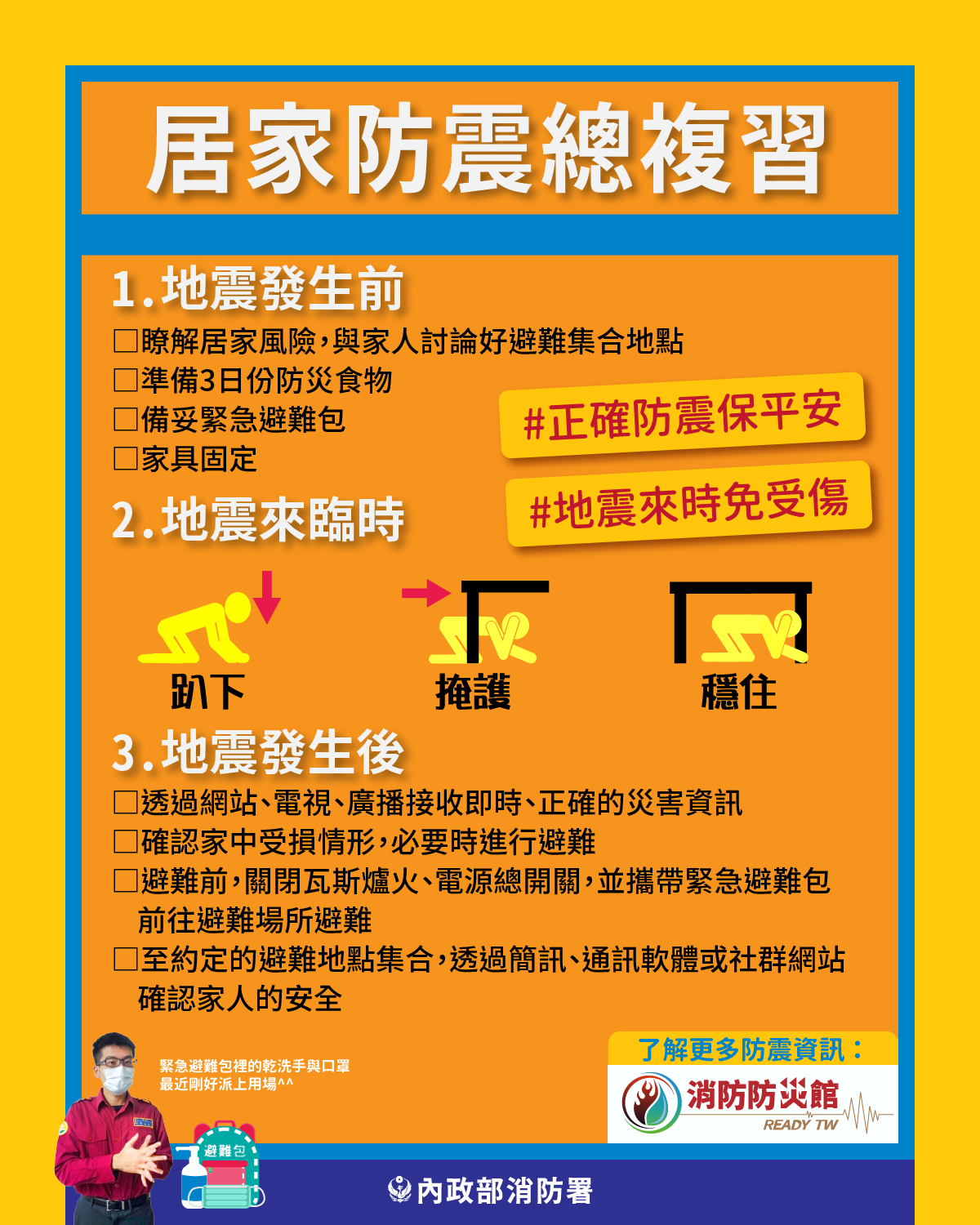 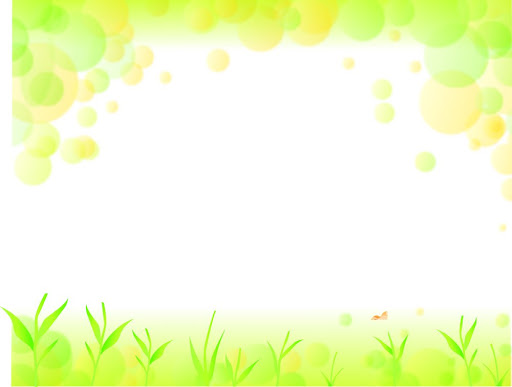 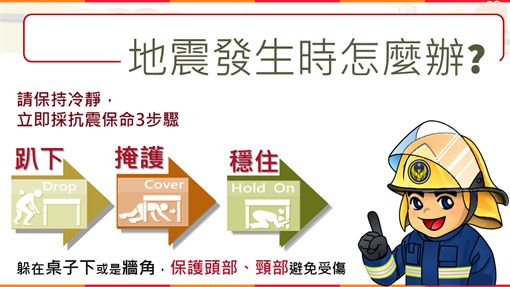 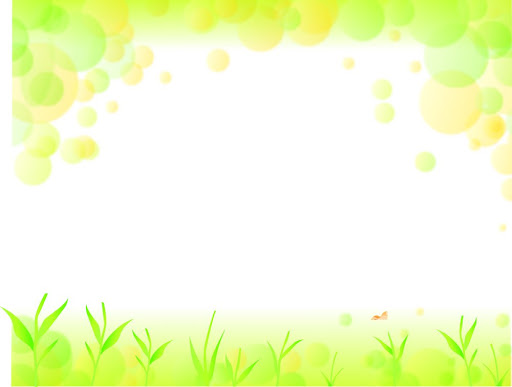 聽到哨聲(警報聲)就地跪掩穩
注意事項:
1.做趴(跪)、掩、穩動作時，以保護  
  頭部為主(就算屁股露在外也沒關係)。

2.頭和桌底面保持空間，不要讓頭頂
  到桌底面。

3.務必用雙手抓住桌子的前腳。
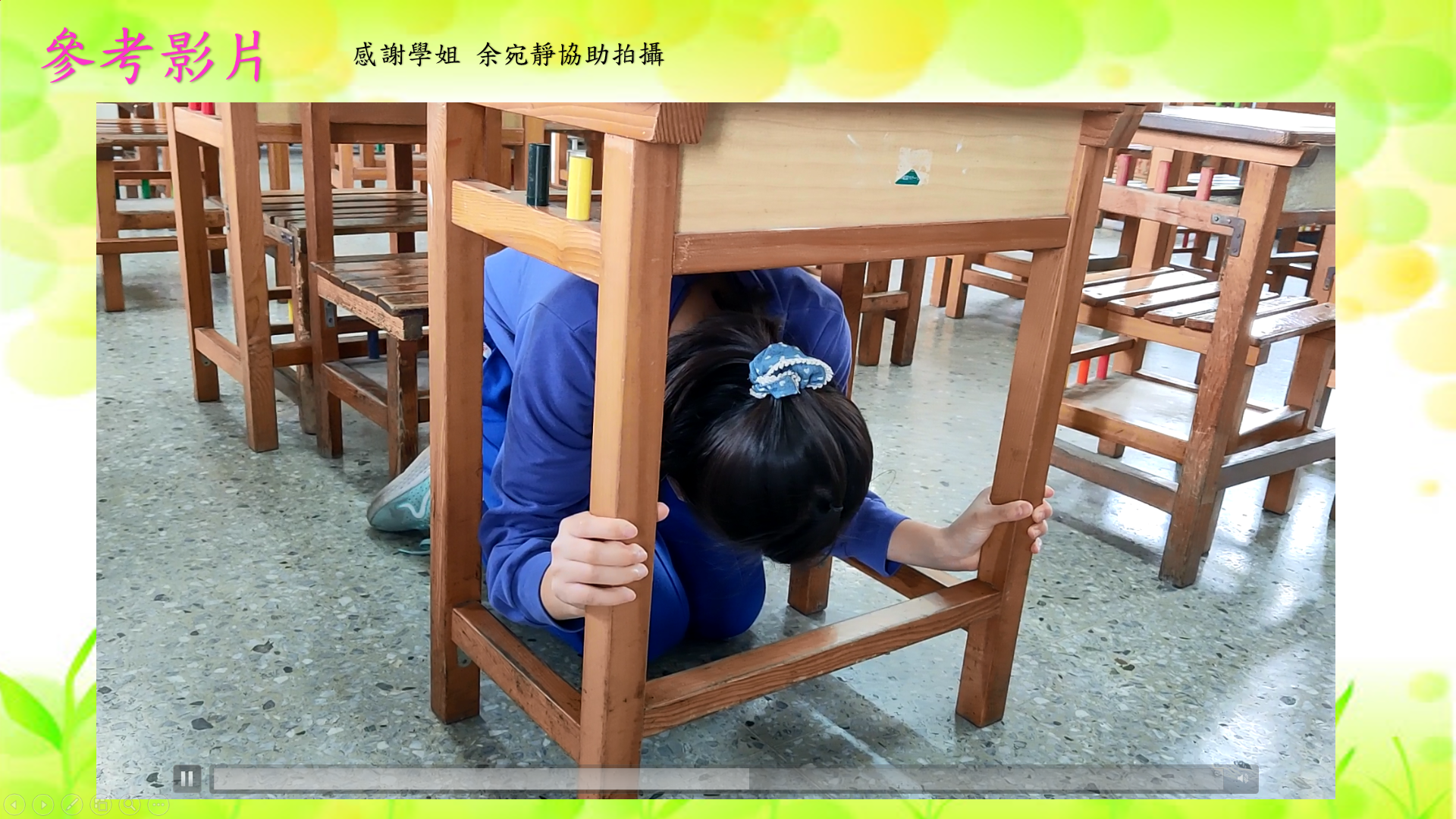 雙手務必緊握桌子的前腳
0
X
[籃球場]..遠離籃球框
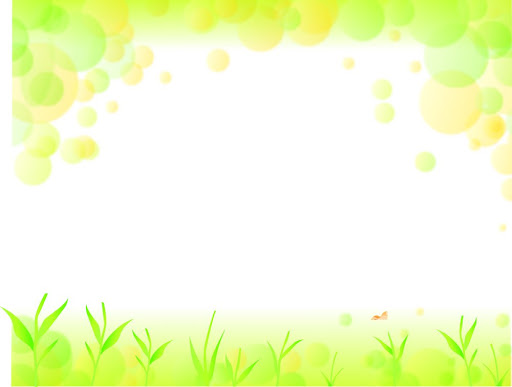 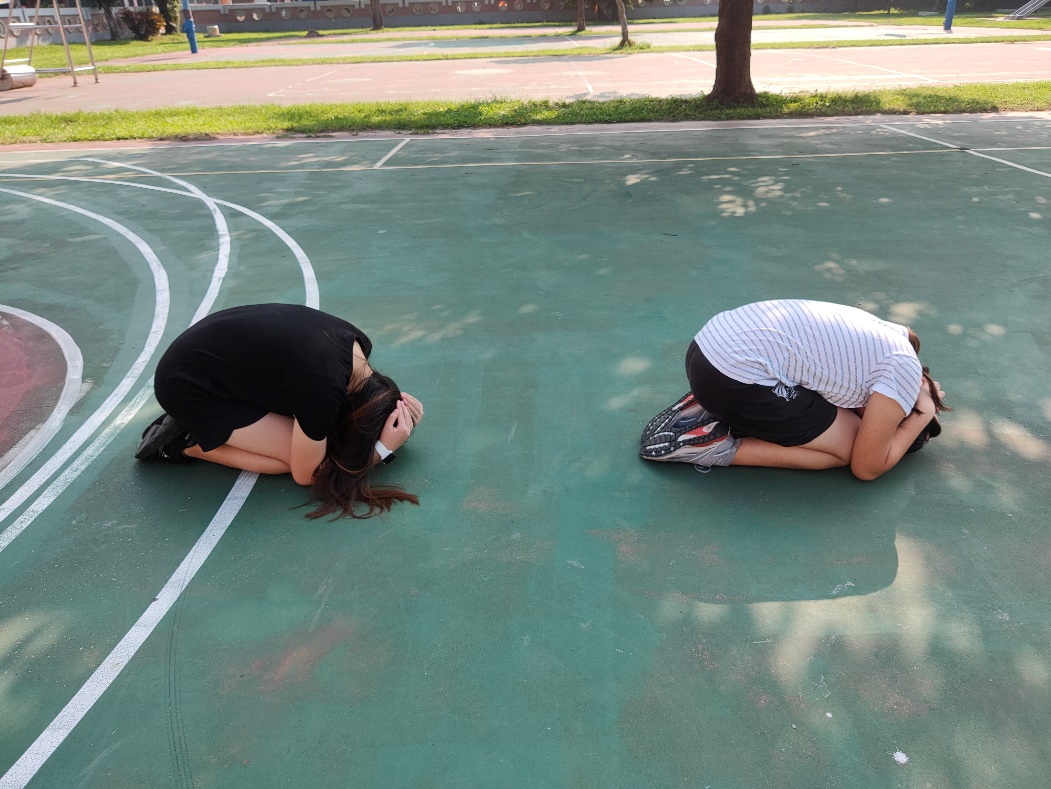 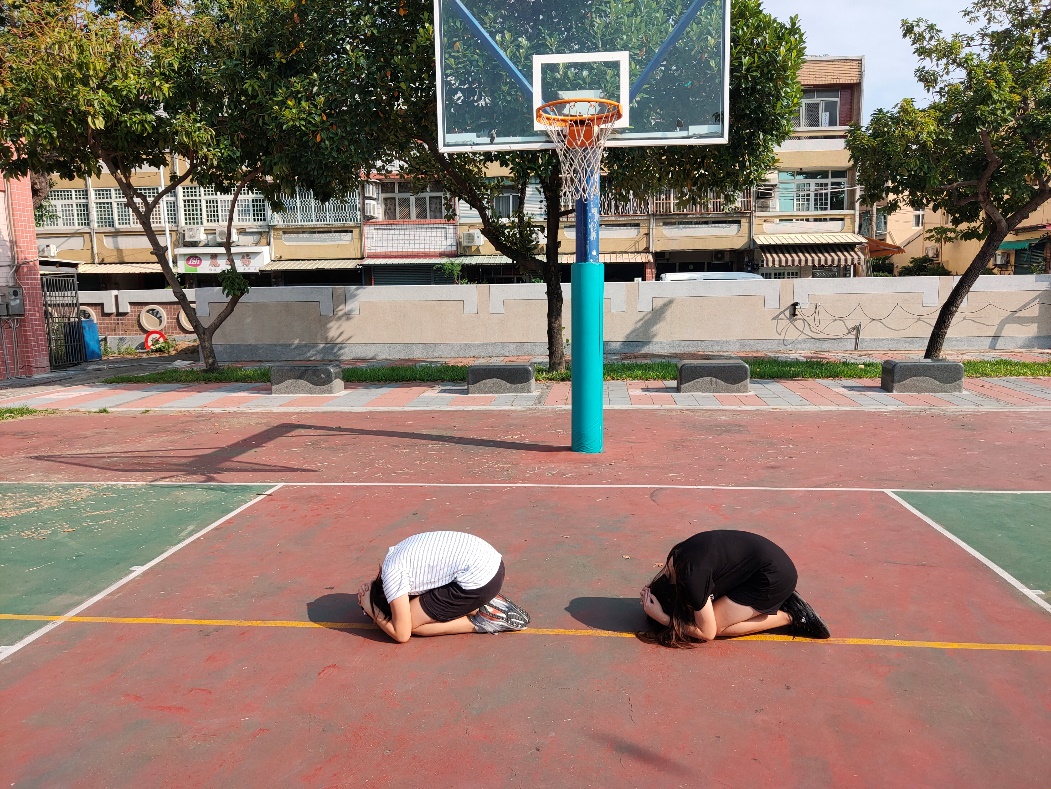 感謝 廖文溱 張淘喻協助拍攝
0
X
[遊戲器材區]..遠離建築物和大樹
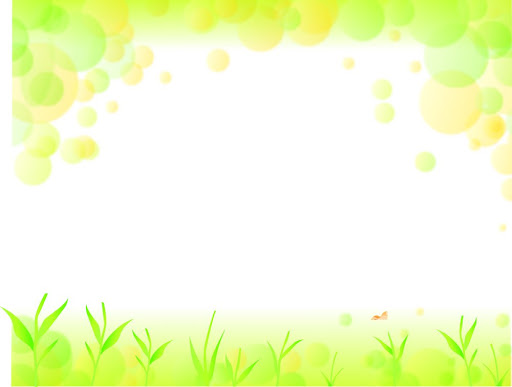 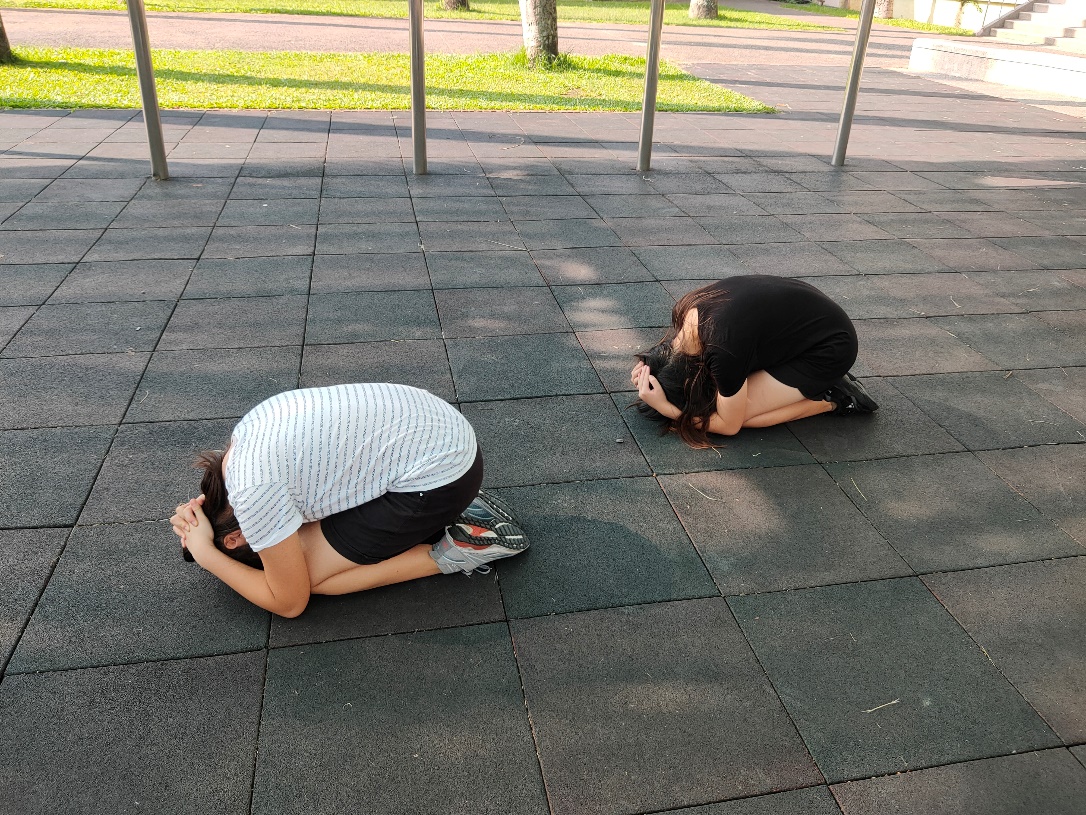 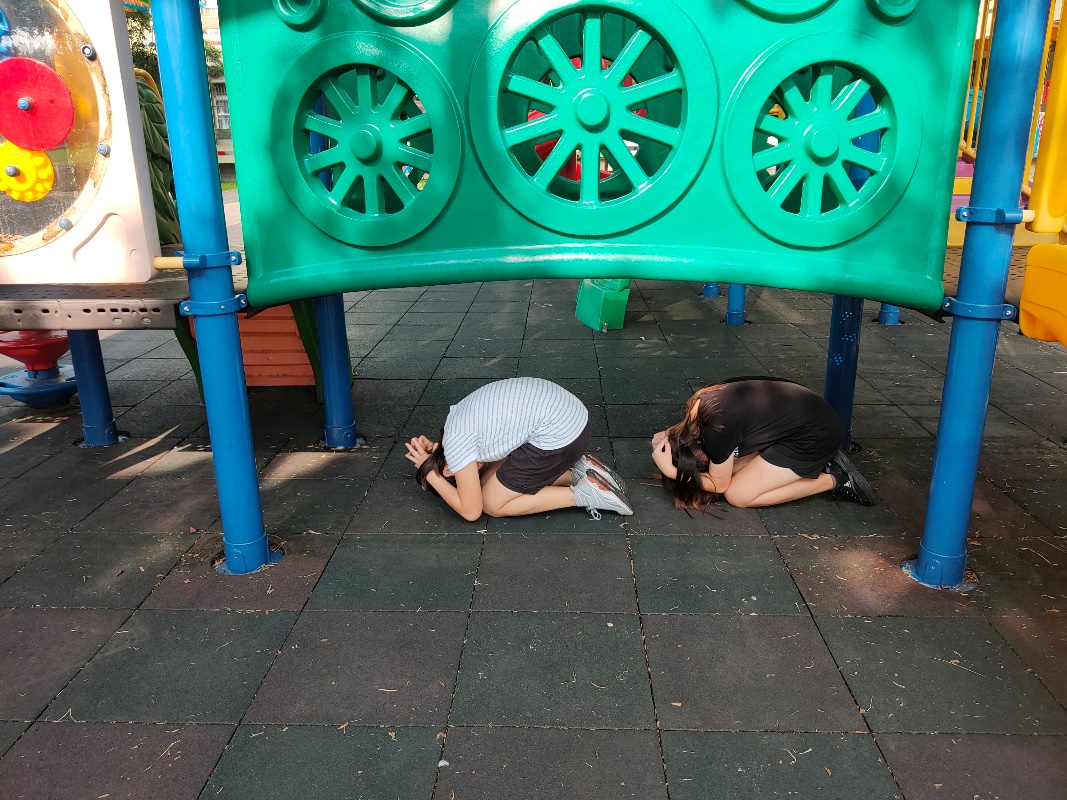 感謝 廖文溱 張淘喻協助拍攝
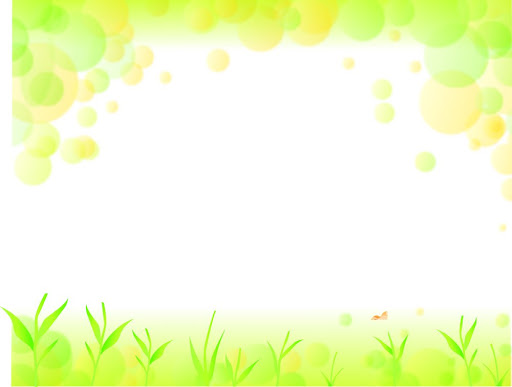 [中庭草皮]..就地趴下、保護頭部
0
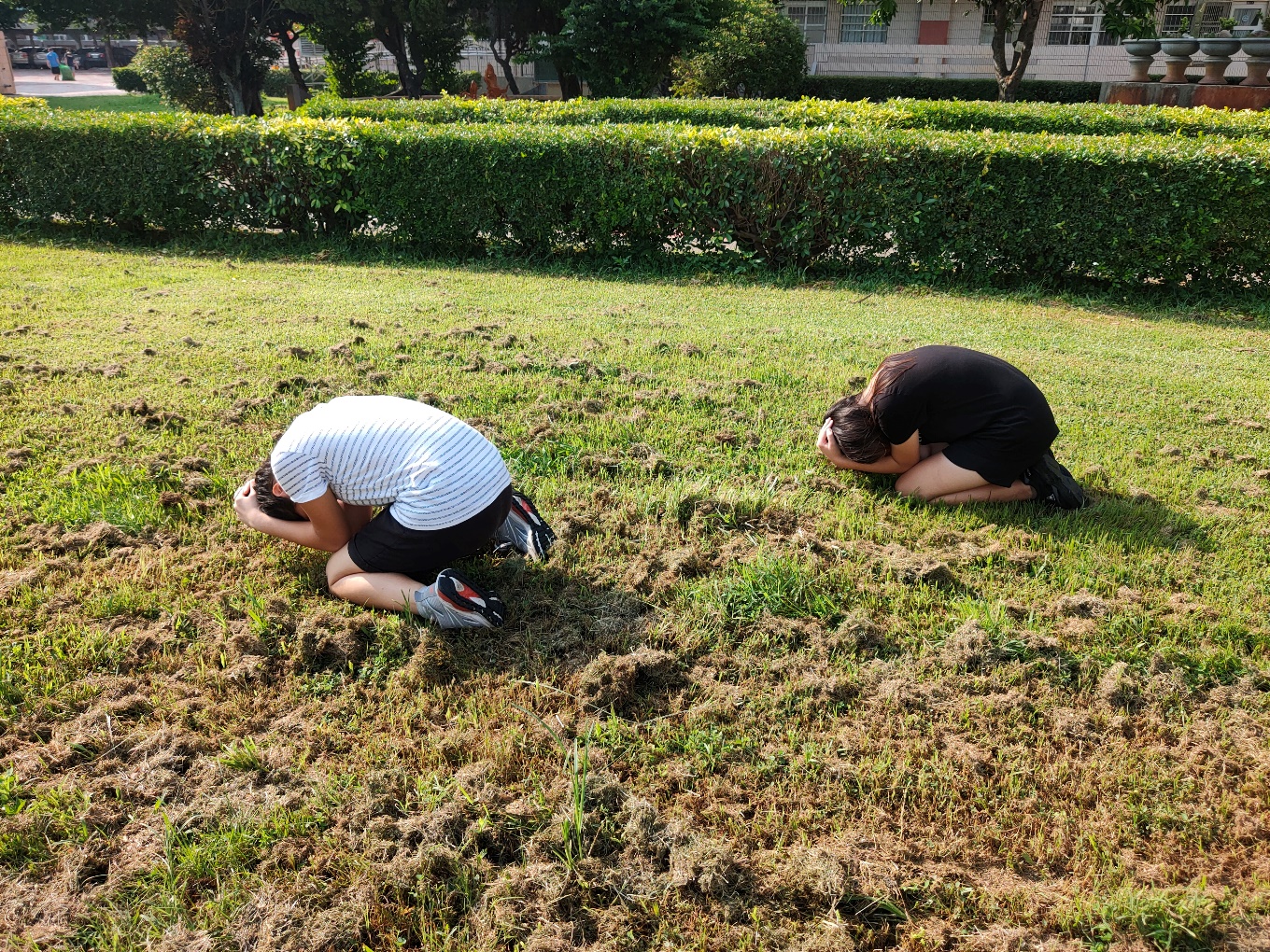 [廁所]..躲在堅固牆旁
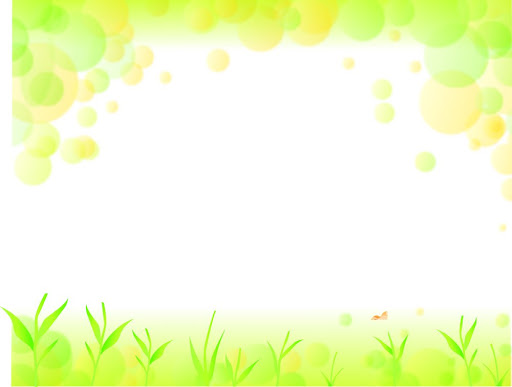 0
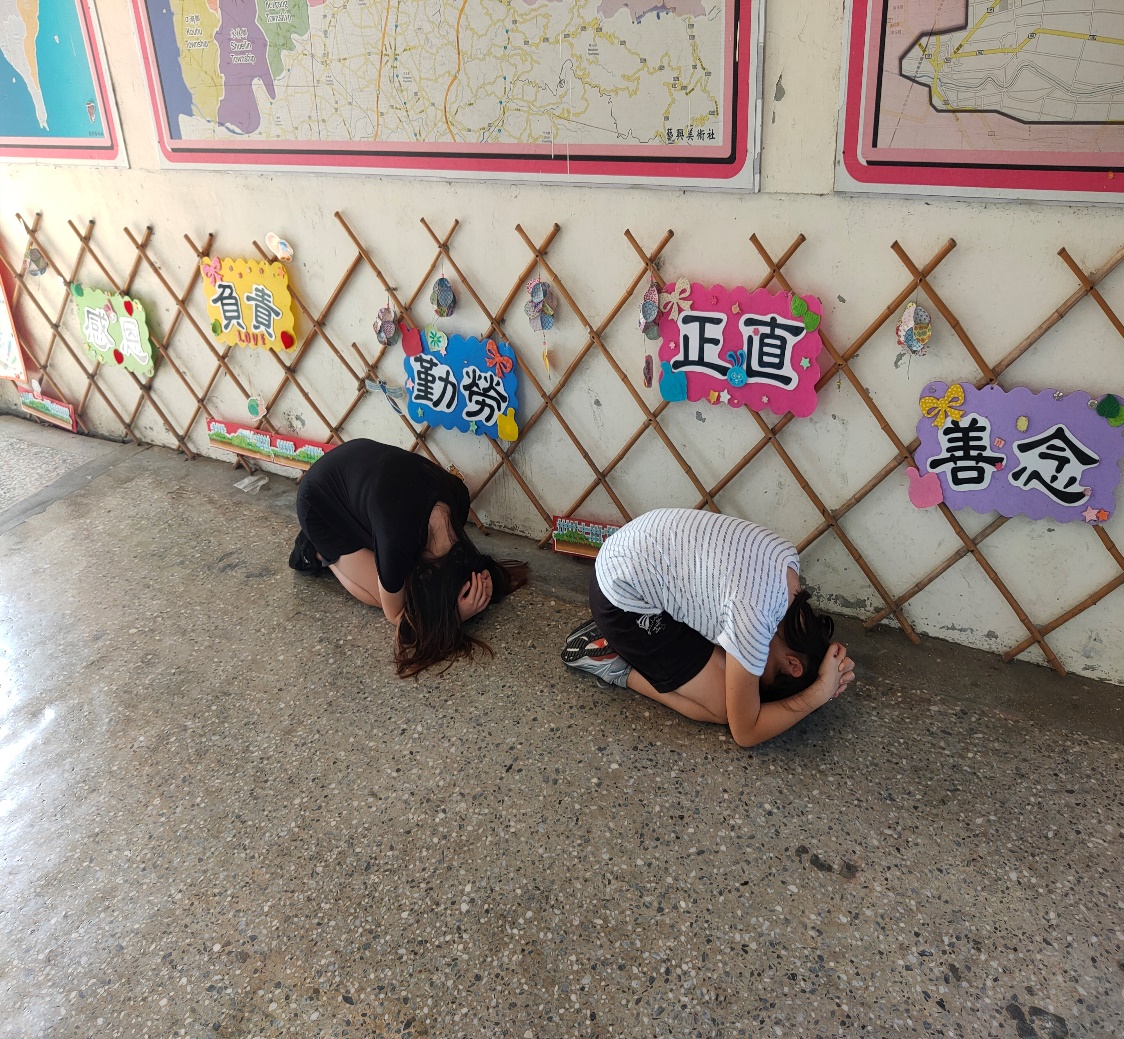 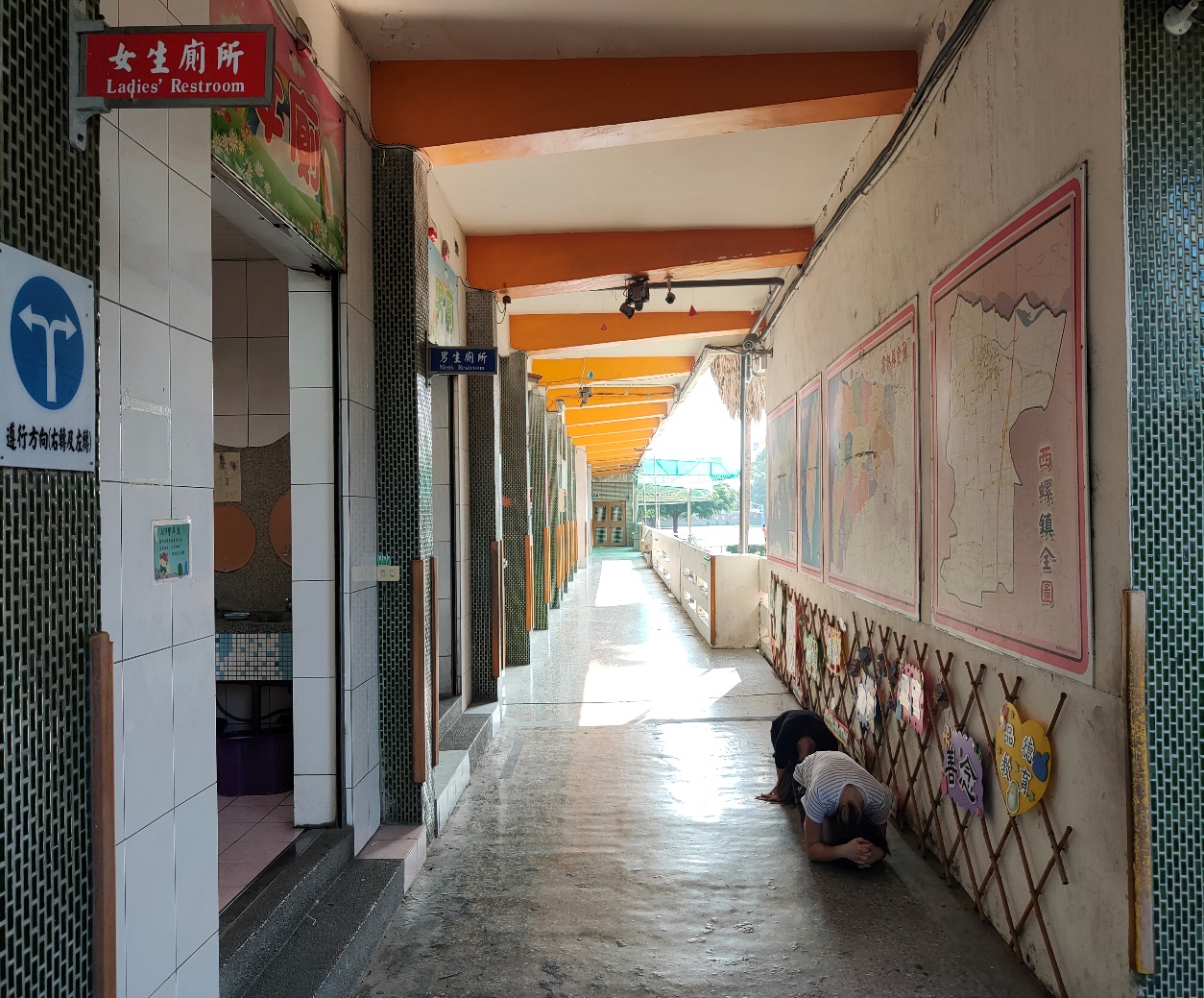 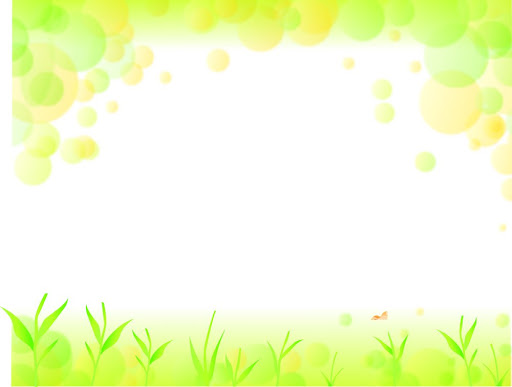 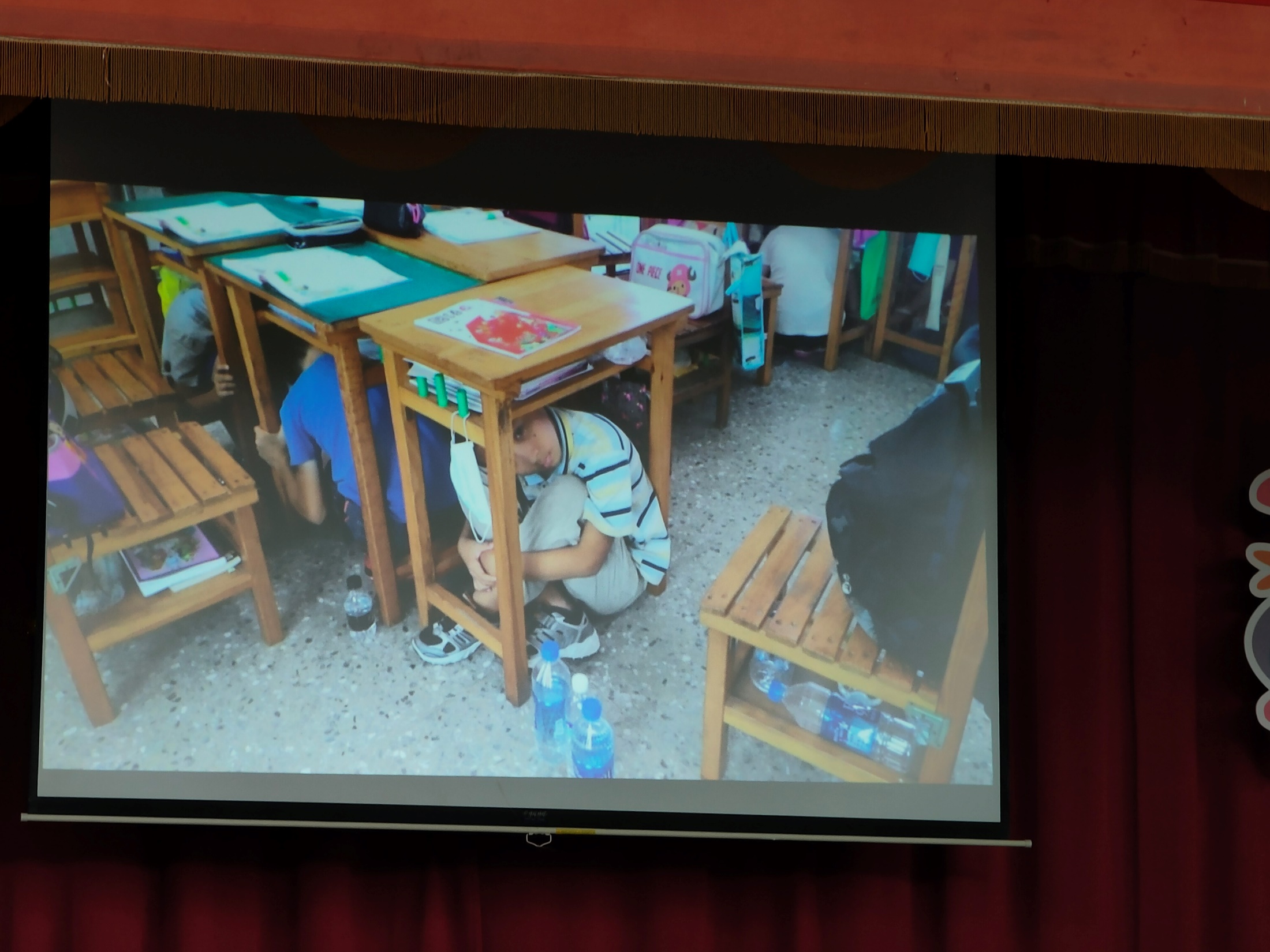 普遍常見的錯誤